Happy Thursday
1. Get out your Do Now
CNN 10
2 Aha’s and 1 Huh?
Aha – surprise, interest, wow
Huh – question, unsure, confused

World Connection: How will the closing of the GM plant impact the economy and society in Ohio?
Renaissance and Reformation
Unit 3
Based on the information, images and your knowledge, make a claim and support it with evidence to answer the question: How could Europe have changed so much between the Middle Ages and the Renaissance?
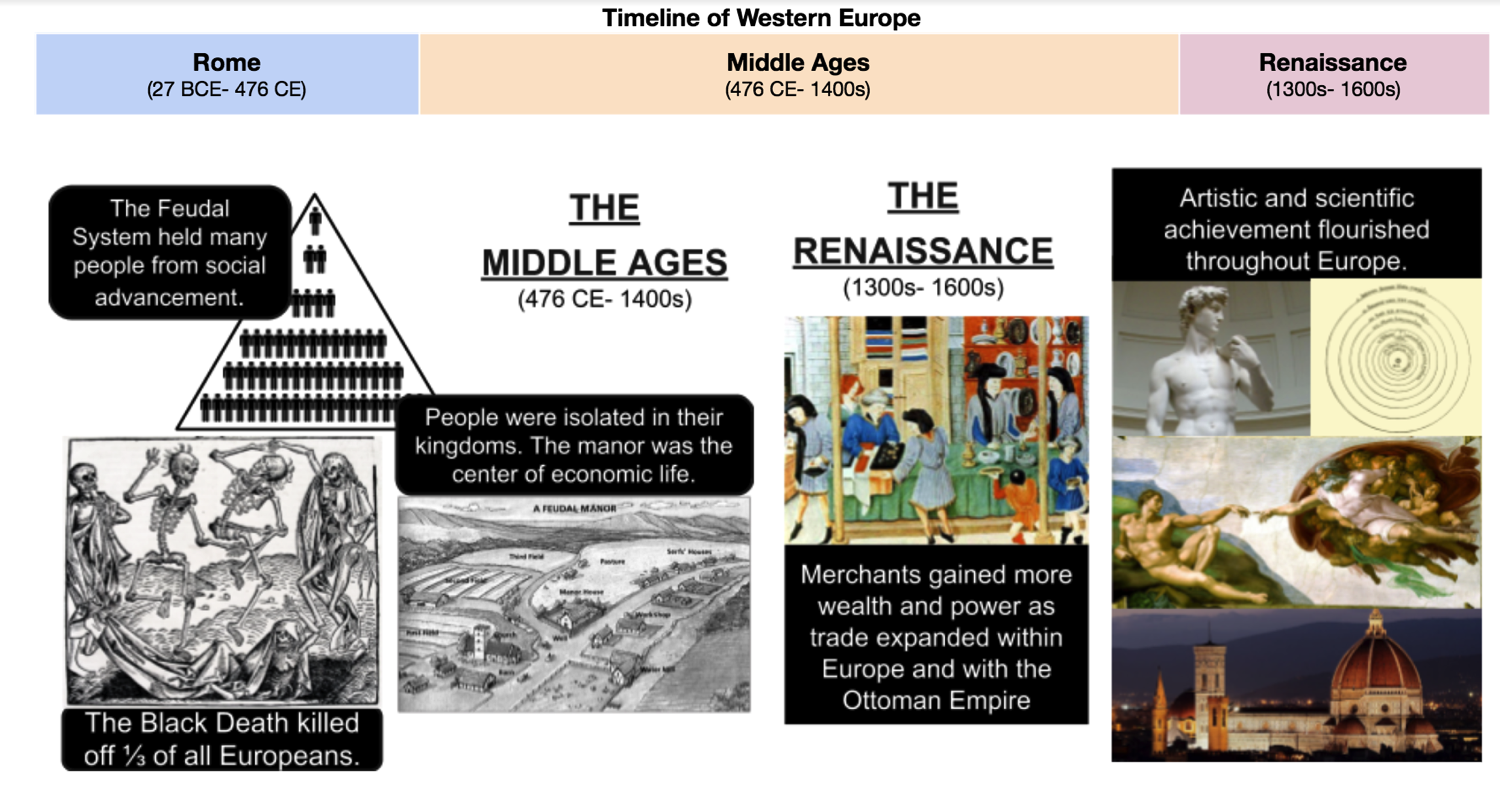 Re + naissanceAgain + “A birth, an origination as that of an idea, or a movement”
“Rebirth” in French
Cultural movement 14th-17th centuries
Rebirth of classical Greek and Roman achievements through art, science, and education
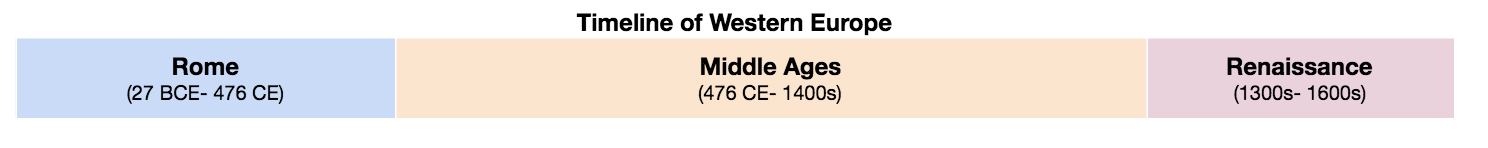 [Speaker Notes: Creativity and great change – shifting from agricultural to an urban society
Revival of art and learning]
What is a cultural movement?
Culture: language, ideas, inventions, and art of a particular group of people
Movement: a big change
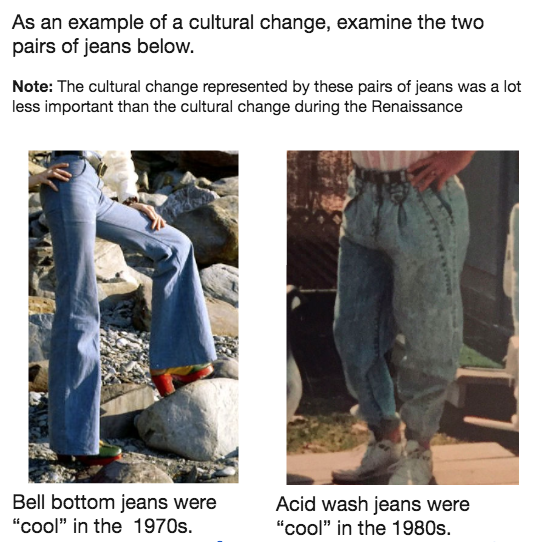 What kind of jeans would be pictured for 2019?
[Speaker Notes: Although this is a small change it is still a cultural movement.
Can you think of other cultural movements?]
The European renaissance began in Florence, Italy
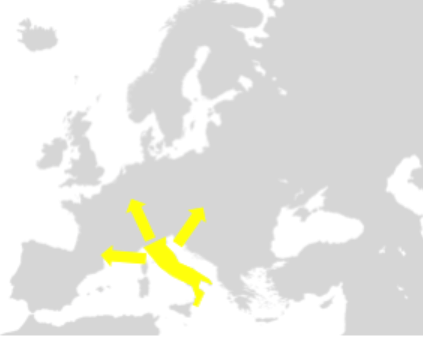 [Speaker Notes: Why do you think it started in Italy?]
Why Italy?
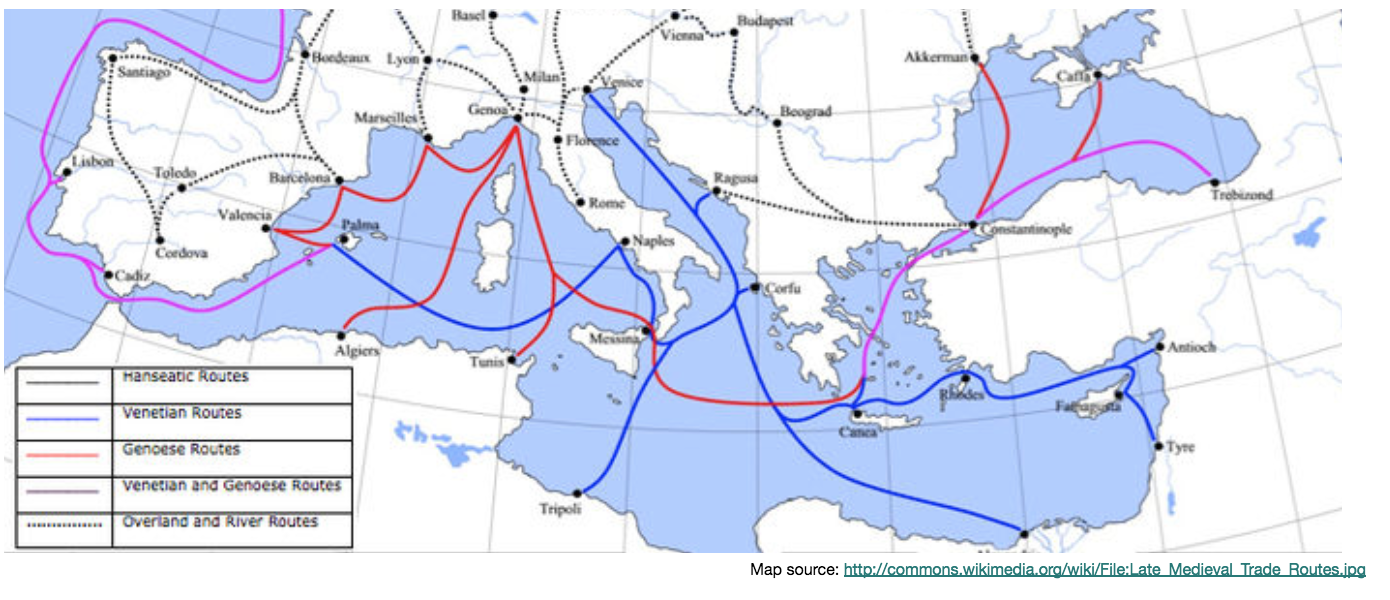 [Speaker Notes: Italy was a travel hub and connection between Western Europe and the Islamic Empires
Italian cities became strong because the trade connections

NEXT SLIDE- prep students for images of nude man statue]
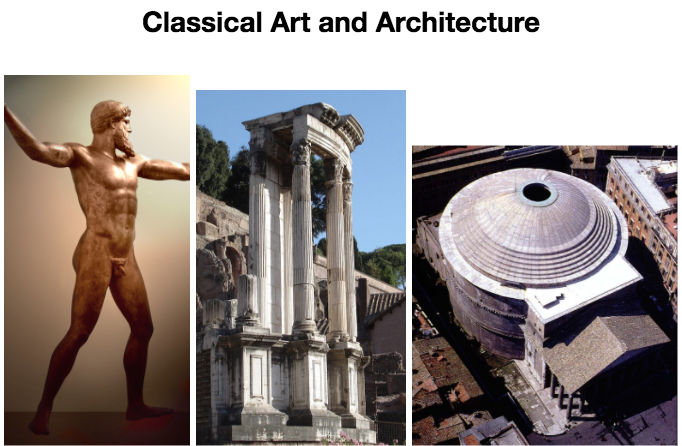 What similarities do you notice between the Classical Greco-Roman art and architecture and the Renaissance art and architecture pictured?
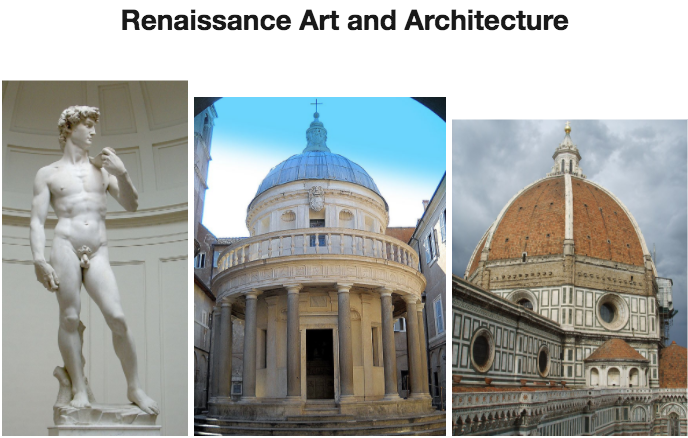 Trace the ideas that led to the renaissance
Part I: Examine the map and the information, then answer the follow up questions.
Be ready to share your ideas – don’t jump ahead.
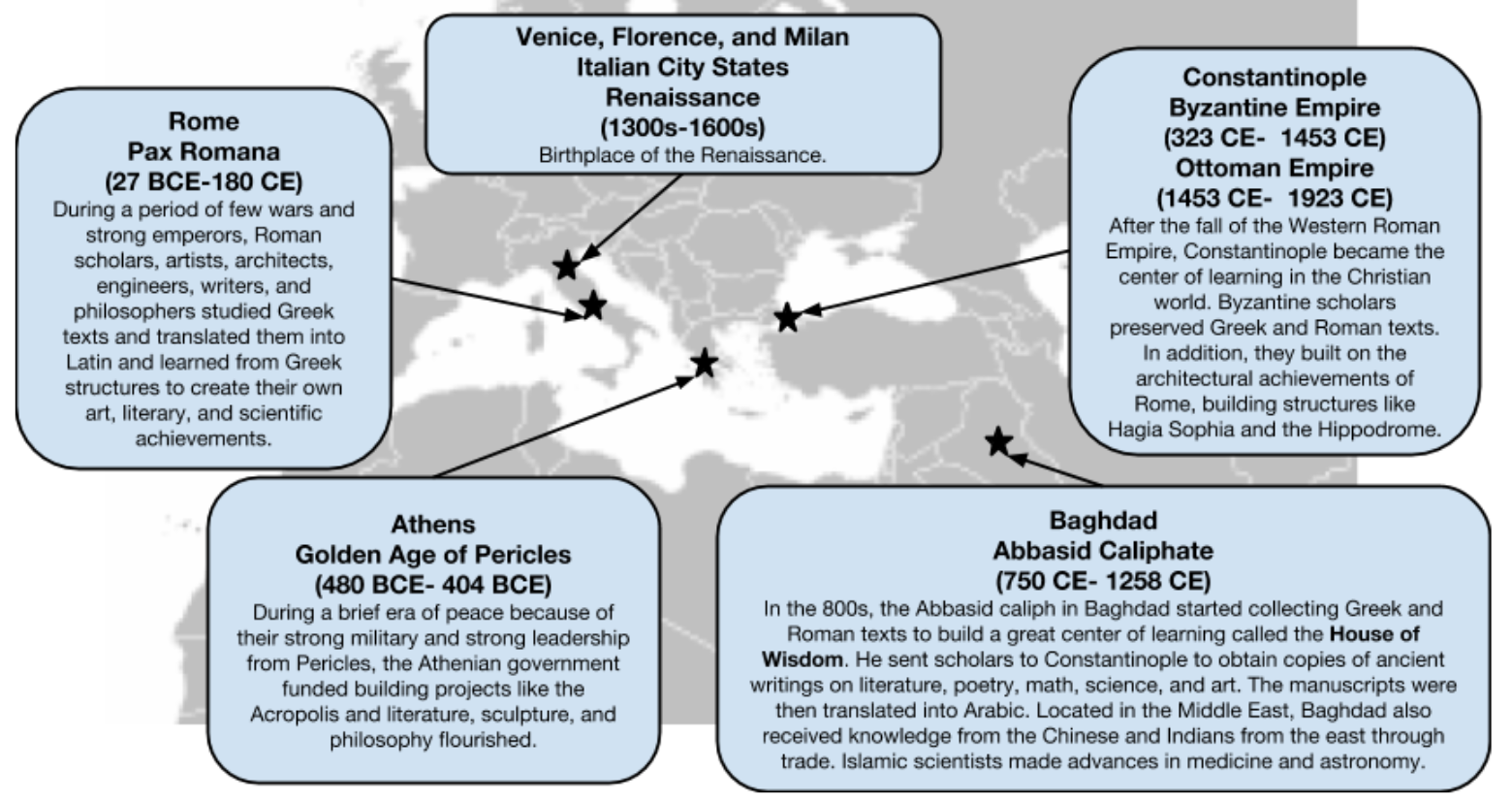 What led to the renaissance?
Golden Ages before the Renaissance.
Which civilization’s ideas were the foundations for collective learning in the Mediterranean world?
Innovations?
Which civilization’s knowledge most directly influenced the start of the Renaissance?
Success and failure during the renaissance
We will read Mario and Giovanni’s stories
Analyze the reasons for success and failure during the Renaissance.
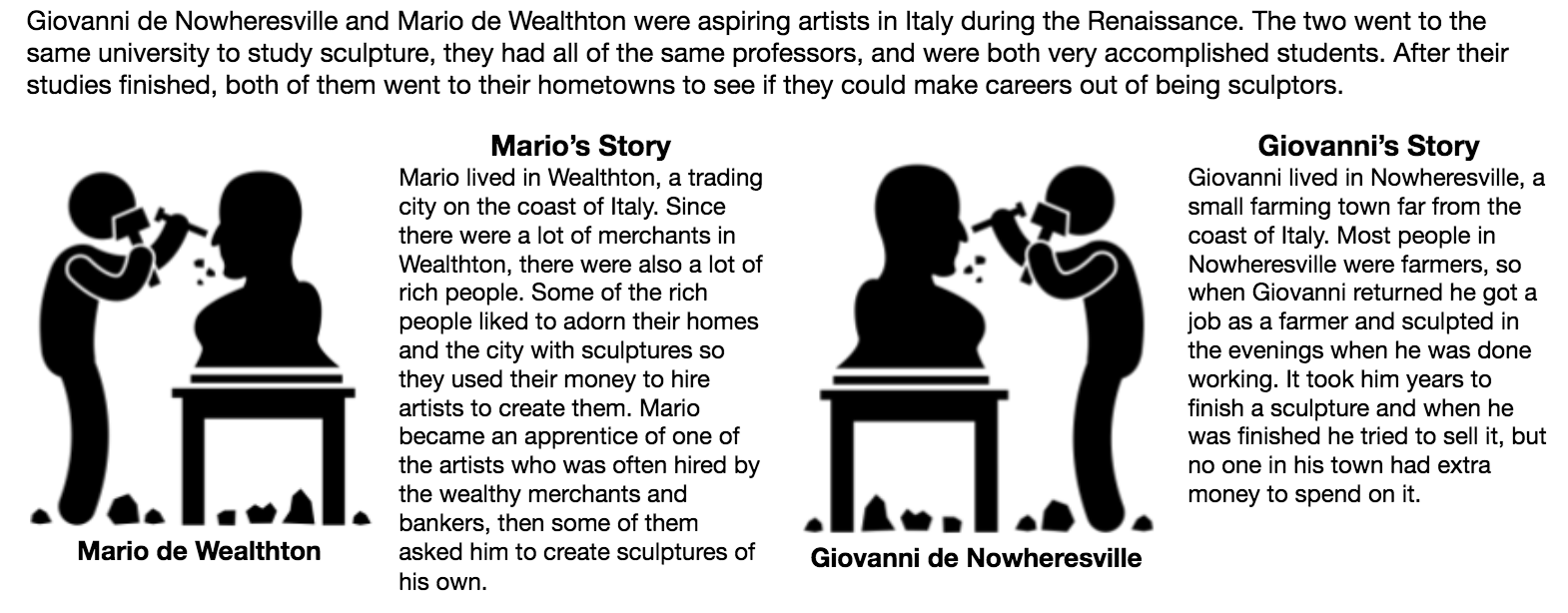 Wealthy Merchants
Medici family funds art by supporting new art/architecture in cities like Florence
Funded artists, architects, and scientists to study Greek and Roman buildings and texts 
Where did the Medici's get their money?
Wealth from the Medici bank
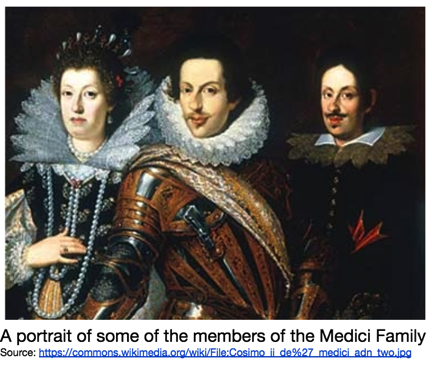 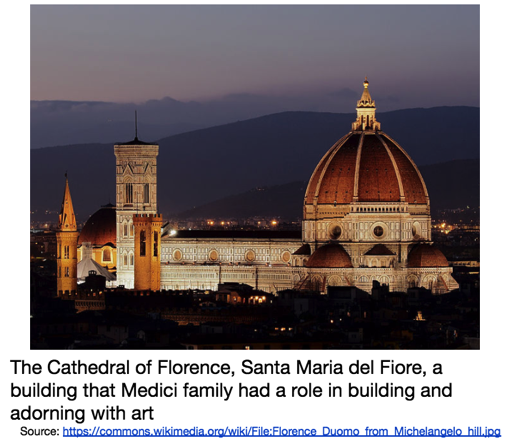 What were the characteristics of the renaissance in Italy?
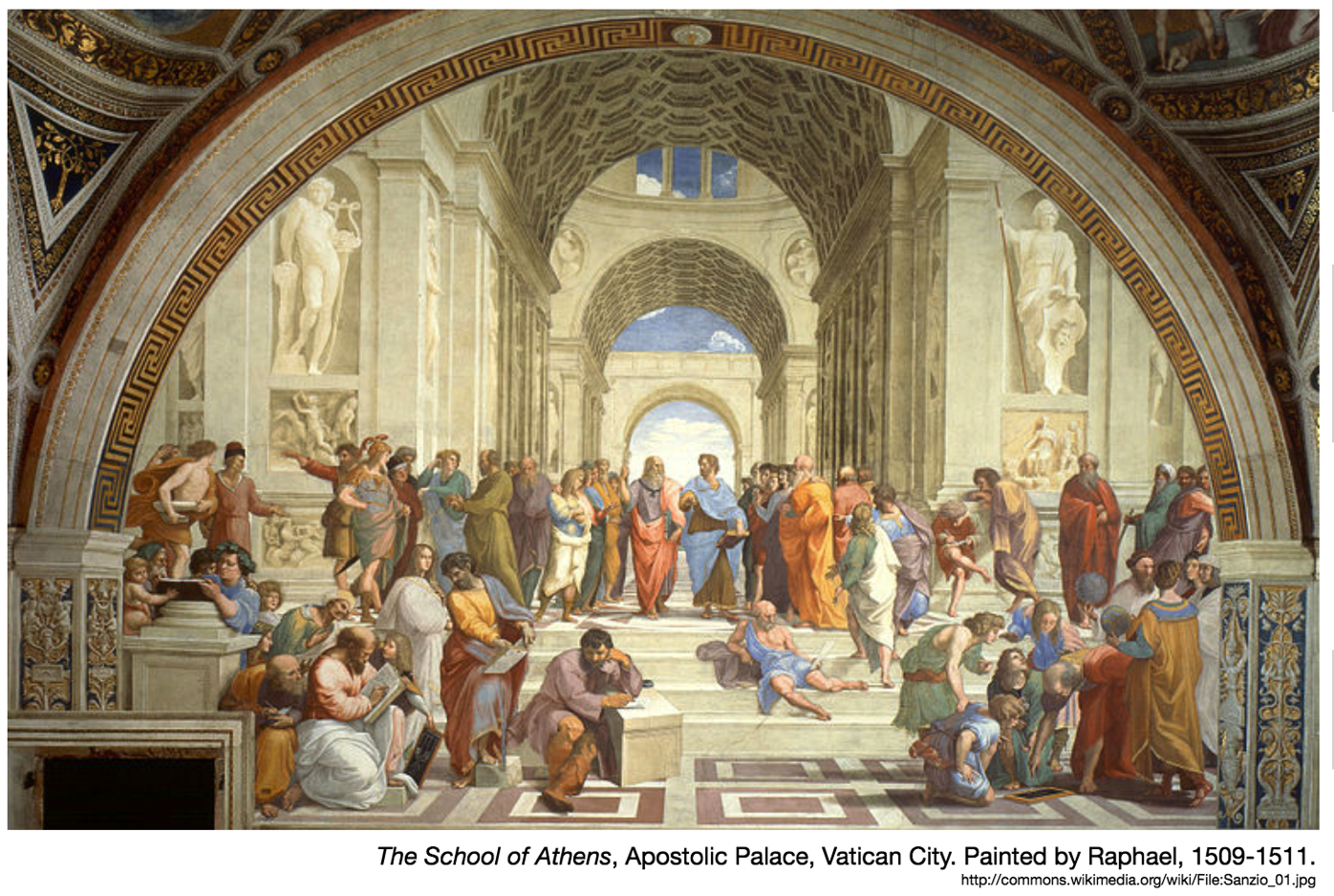 [Speaker Notes: Students will write down
1.3 things they SEE
2. What do you think this is an image of? Why was it painted? What do the figures represent?
3. 1 question about the picture]
Characteristics of the Renaissance Activity
Read to make sure you have a clear understanding of Greek/Roman influence, Humanism, Emphasis on the Individual, and the Celebration of Secular Achievements by answering the questions.
Homework
Unit 3 vocab due tomorrow